Игры на автоматизацию звук ГДавайте поиграем!
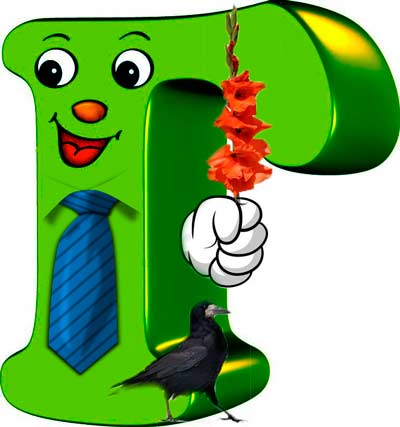 Прочитайте стихотворение
На жарком солнышке подсох
И рвётся из стручков. (Горох)
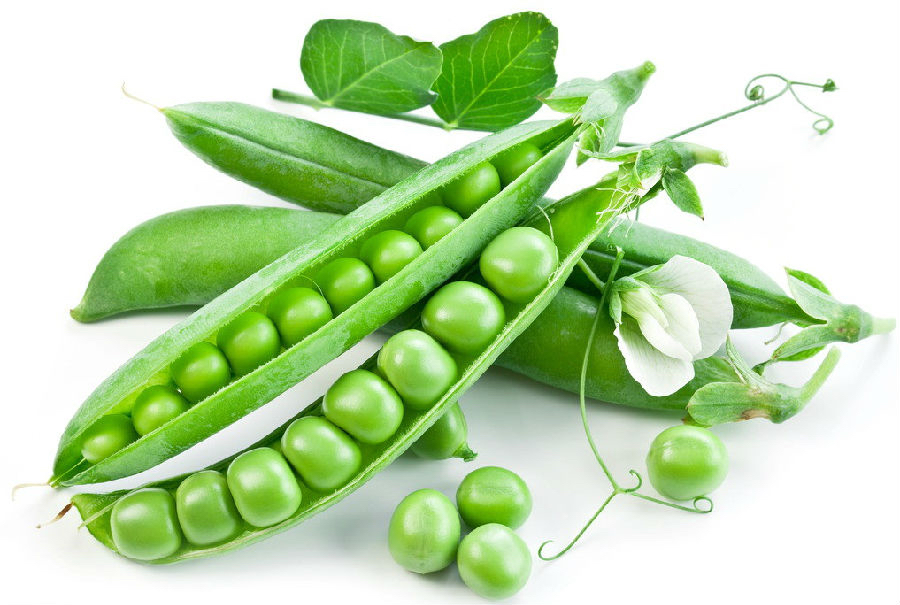 С какого звука начинается слово «горох»?
Звук [Г] – какой это звук: гласный или согласный; мягкий или твёрдый? Повторите звук [Г] с кулачком (дети повторяют звук [Г] несколько раз, стуча кулачком по столу, ассоциируя его с твёрдостью).
- Каким цветом обозначаем твёрдый согласный звук [Г]?
(Твёрдый согласный звук [Г] обозначаем синим цветом).
- А как будет звучать мягкий согласный [Гь]? Повторите его. 
- Каким цветом обозначаем мягкий согласный звук [Гь]?
(Мягкий согласный звук [Гь] обозначаем зелёным цветом).
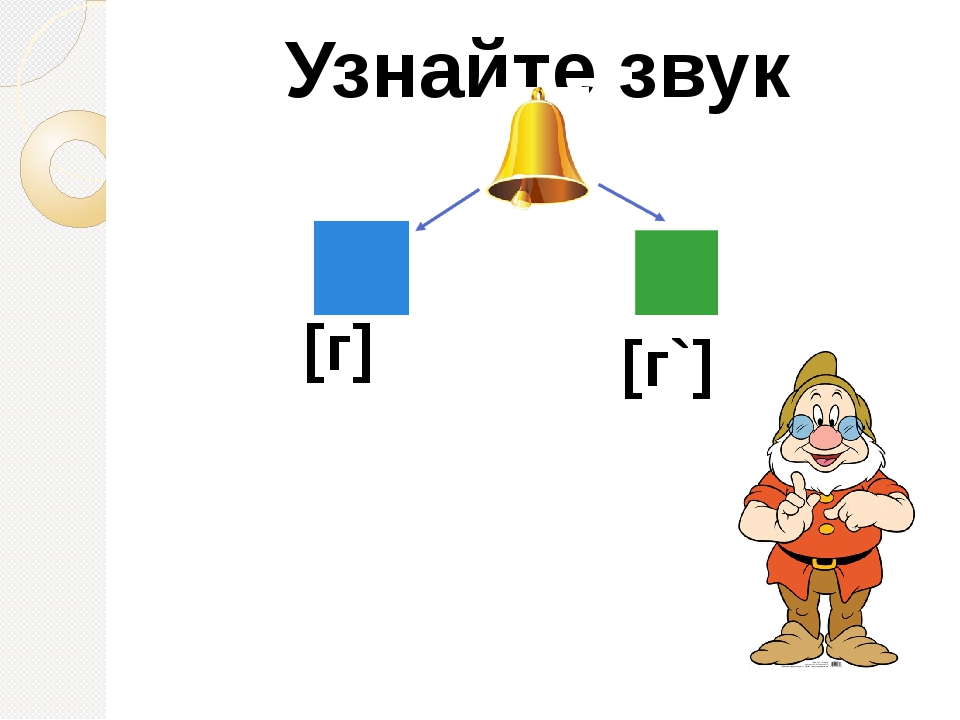 Упражнение «Поймай звук»
Попросите ребенка топнуть ногой, когда он услышит звук [Г].
среди других звуков: И, В, З, О, К, Г, Б, М, Ш.
среди слогов: АШ, АМ, ОГ, ОК, ОБ, ГА, ДА, ТО, ДО, ГО,ГУ, ЛЫ, АГ.
Г г
Определите место звука [Г] в словах
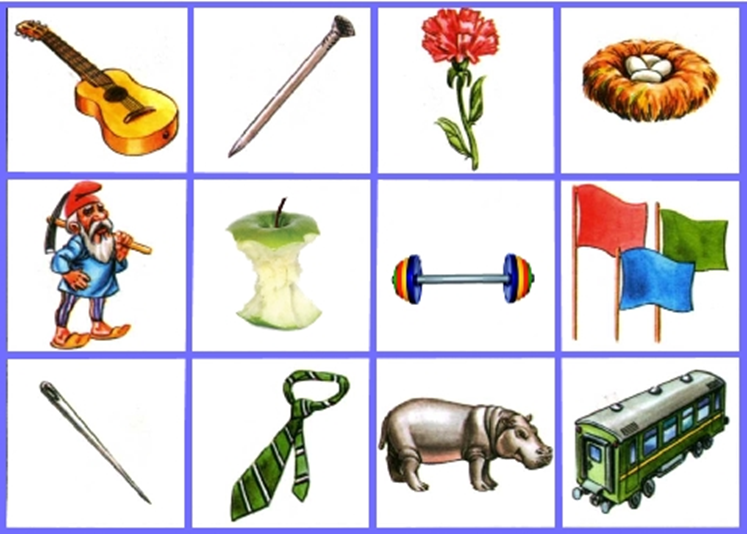 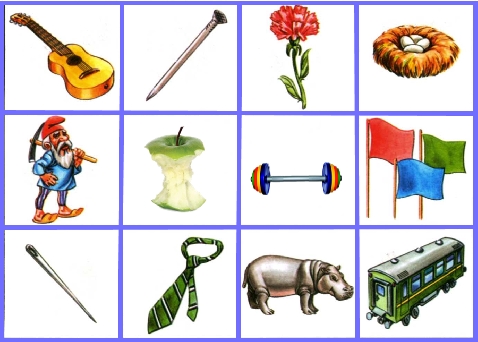 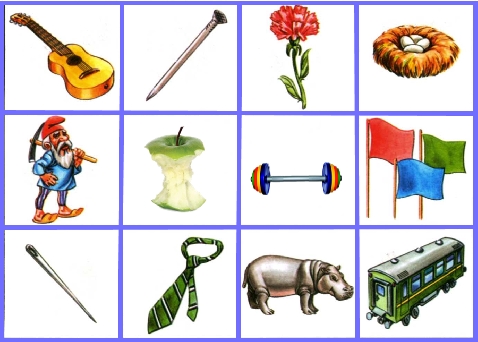 Подбери картинки к схеме
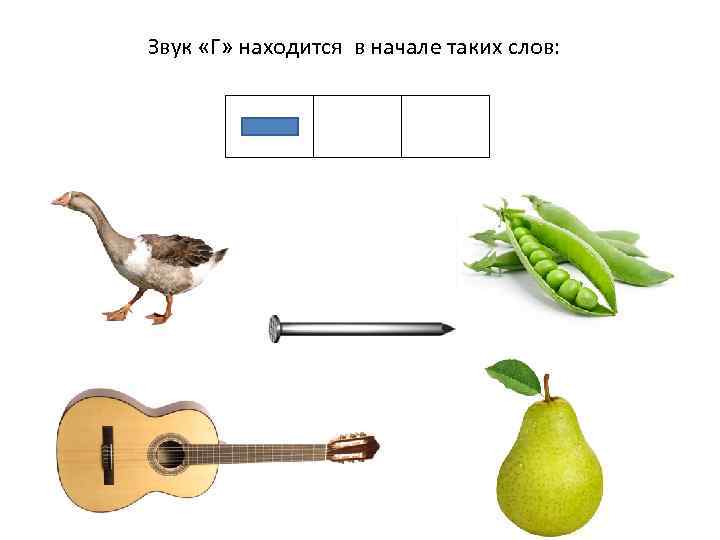 Поиграйте в игру «Жадина»(мой носорог, мои…)
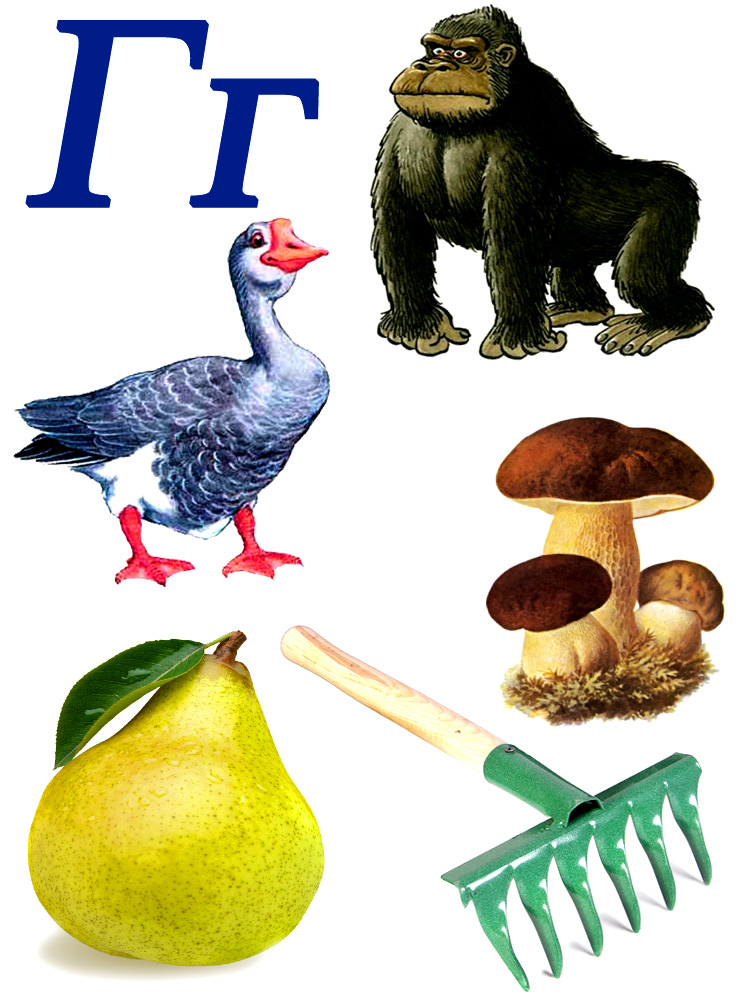 Придумай предложение со словами(Галя- гусь, Гриша-груша)
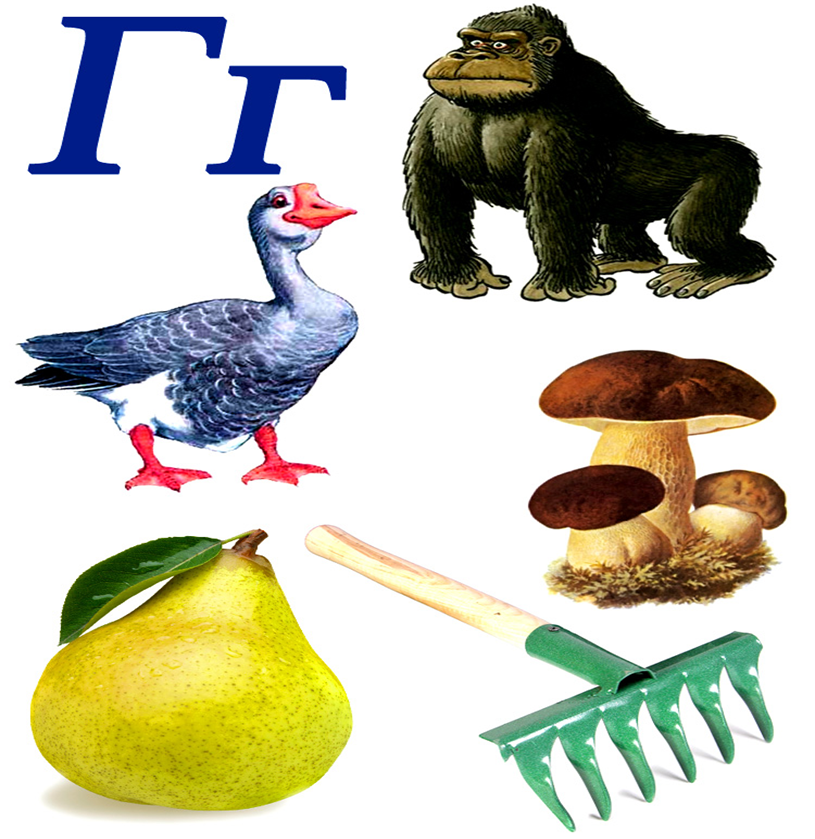 Например: «Галя  кормила гуся».
Выполните звуковой анализ слова «ГУСИ»
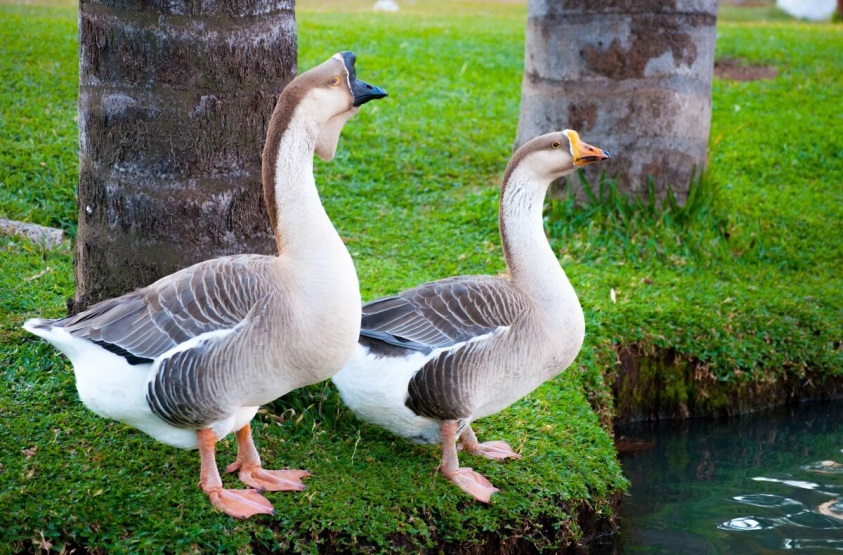 Прочитайте слоги
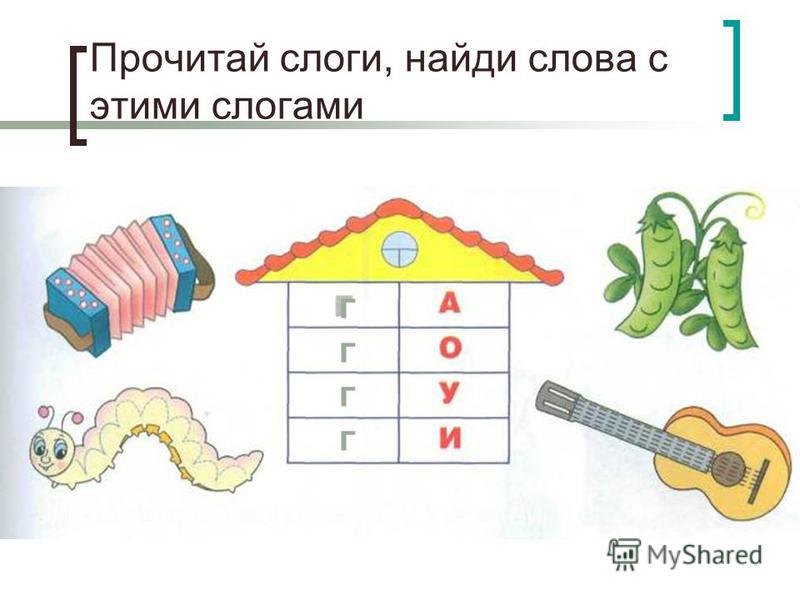 Найдите и сосчитайте все буквы Г
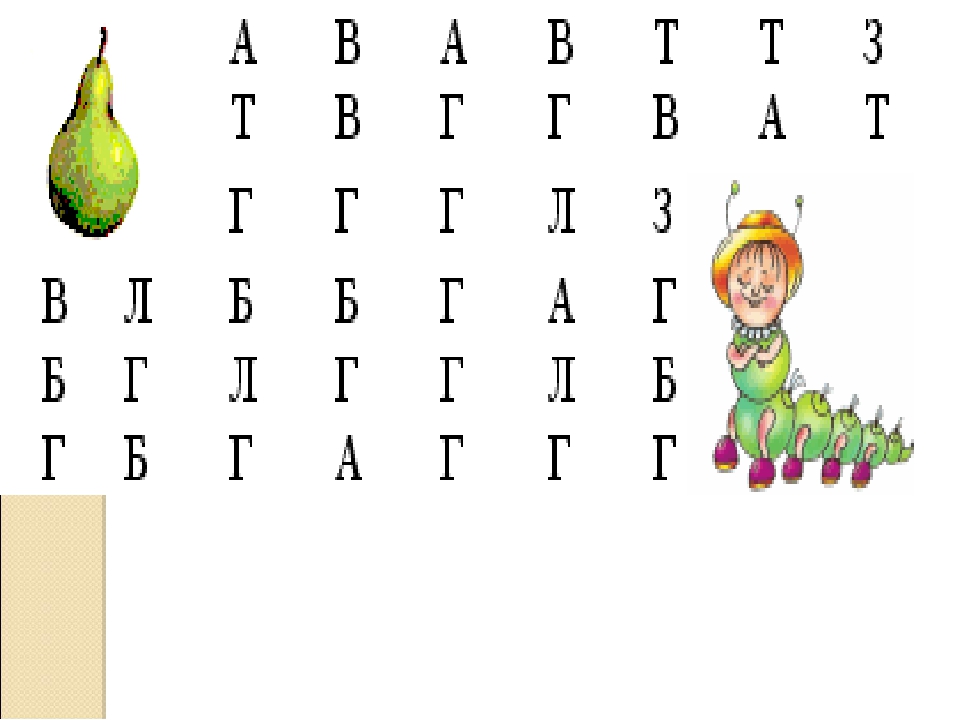 Выложите из счетных палочек, ниток, фасоли букву или конструктора букву Г
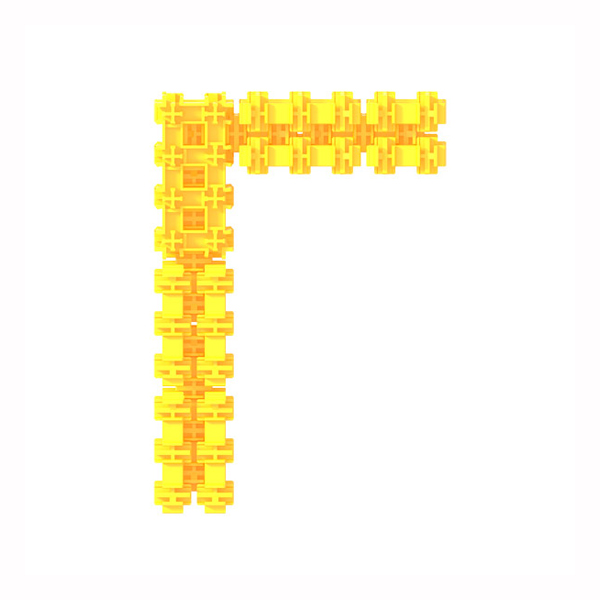 Молодцы!